como soluções financeiras,como identificar oportunidades
CONSÓRCIOS
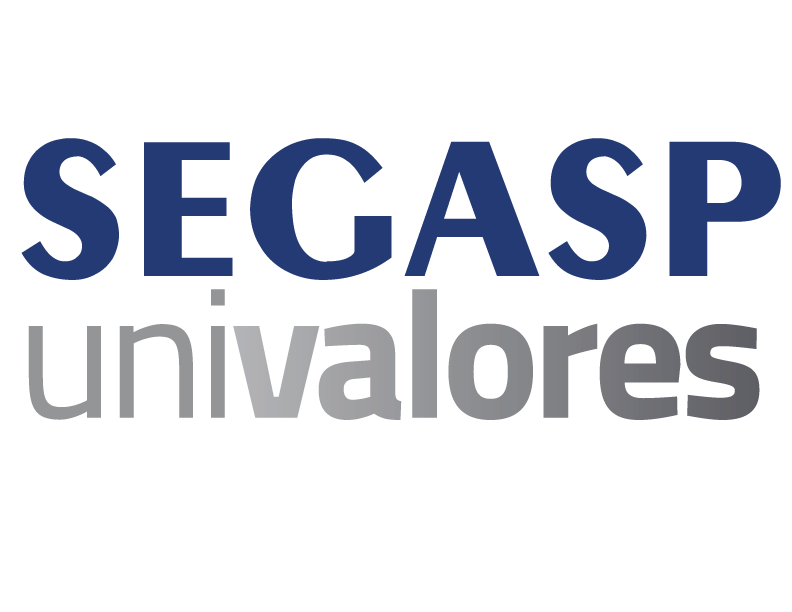 OPORTUNIDADES IDENTIFICADAS 
PÓS PANDEMIA NO MUNDO - COM O TRABALHO A DISTÂNCIA
MUDANÇA COMPORTAMENTAL
QUE FACILITA A JORNADA DO COMPRADOR COM A TECNOLOGIA – VISITA VIRTUAL
AUMENTO POR PROCURAS DE CASAS DE RUAS EM BAIRROS NOBRES, APARTAMENTOS DE COBERTURAS, APARTAMENTOS  COM GRANDES VARANDAS, CASAS EM CONDOMÍNIOS DE ALTO LUXO NO INTERIOR PARA PRIMEIRA MORADIA
90% DAS PESSOAS CONTINUAM BUSCANDO IMÓVEIS
45% QUEREM COMPRAR COM MAIS CALMA 45%  QUEREM COMPRAR  IMEDIATAMENTE
PROCURA POR TERRENOS
OPORTUNIDADES DE NEGÓCIOS
IMÓVEL PRONTO – CLIENTE PRECISA DAR  DE 30 % A 40% DE ENTRADA À VISTA – 70% FINANCIADO

MERCADO PRIMÁRIO CLIENTE  TEM UMA FACILIDADE  DE PAGAMENTO –  TEM 36 MESES PARA PAGAR 30% A 35%  DO IMÓVEL  E 70% NA ENTREGA DAS CHAVES, O  QUE POSSIBILITA  A COMPRA DE UM IMÓVEL 30%  DE  VALOR MAIOR  (A ENTREGA DESSES IMÓVEIS OCORREM, APÓS  03...04  ANOS)
PESSOAS VÃO BUSCAR MAIS CONFORTO, IMÓVEIS MAIS ACONCHEGANTES.
MUITOS JÁ ESTÃO EM BUSCA DE IMÓVES SECUNDÁRIOS
PEQUENOS INVESTIDORES ESTÃO COMPRANDO IMÓVEIS PARA PRESERVAR O CAPITAL,  DIVERSIFICAR E PROTEGER PATRIMÔNIO
PORQUE COMPRAR COM CONSÓRCIO
COMPRA PROGRAMADA
FGTS PODE SER USADO PARA LANCE NA COMPRA DE IMÓVEL
NÃO PAGA JUROS
TAXA ADMINISTRATIVA DE 18 A 24% NO PRAZO (0.9 a 1,4% a.a)
FLEXIBILIDADE DE USO DO CRÉDITO
(ALTERAR VALOR  DA CARTA E O PROJETO ANTES DA CONTEMPLAÇÃO)
PODER DE COMPRA  
DINHEIRO À VISTA 
(NEGOCIA O MELHOR PREÇO)
OPORTUNIDADES DE NEGÓCIOS
VÁLIDO PARA TODO TERRITÓRIO NACIONAL
VOCÊ PODE UTILIZAR ATÉ 10% PARA A DOCUMENTAÇÃO DO BEM,  VISTÓRIAS
UTILIZAR LANCE EMBUTIDO PARA NÃO DESCAPITALIZAR
APÓS A CONTEMPLAÇÃO, 
A CARTA FICA APLICADA 
(CORREÇÃO SOBRE O MONTANTE TOTAL)
ATUALIZAÇÃO DO CRÉDITO ANUAL PARA GARANTIR O PODER DE COMPRA
Consórcio é um grupo de pessoas (PF) e (PJ) que se unem para atingir objetivos financeiros em comum. Conceito:O Consórcio é um dinheiro compartilhado;  Os clientes pagam as parcelas mensais e todo esse valor arrecado é destinado as contemplações dos grupos;
O QUE É CONSÓRCIO
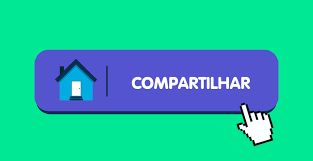 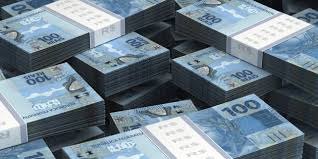 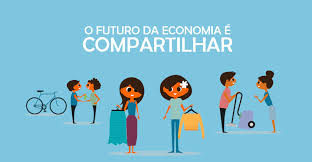 ASSEMBLEIA
Lance
Sorteio
O sorteio é realizado
através da Loteria Federal

Ou por pedra
Pode ser composto por Recursos Próprios, Lance Embutido ou ainda incluir valores de FGTS em cotas de Imóvel.
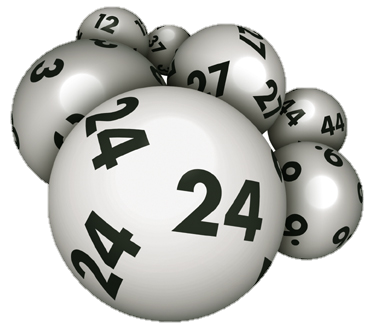 FORMAS DE CONTEMPLAÇÕES
TIPOS DE LANCES
Livre
Fixo
Escolhe o valor que deseja ofertar
Oferta o valor de 50%, 40%, 30%, 25%, 20% e concorre com os clientes que ofertaram a mesma modalidade de lance
TIPOS DE LANCES
Embutido
IMÓVEL AUTOMÓVEL
MOTOS
PESADOS
MÁQUINAS
SERVIÇOS
Utiliza parte do crédito para potencializar o lance que vai ofertar
IMÓVEL 
AUTOMÓVEL
PESADOS
IMÓVEL 
PESADOS 
AUTO
* Após a contemplação todo o valor pago de lance será deduzido do Saldo Devedor a escolha do cliente: prazo ou valor
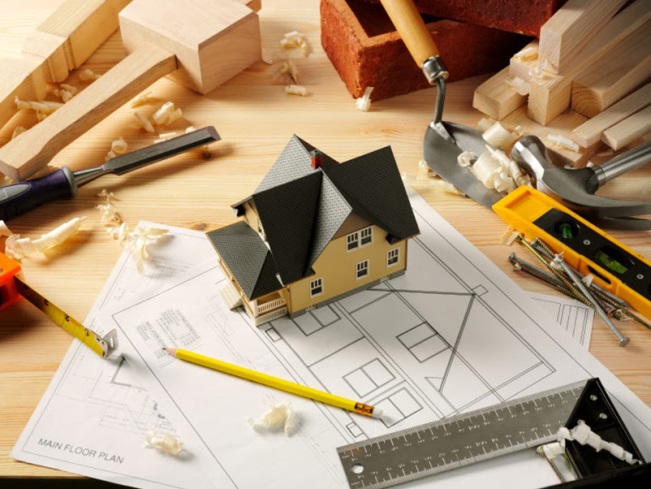 Comprar um imóvel novo ou usado
Residencial, Comercial, Rural ou Veraneio
Reformar ou Construir
Compra de Terreno
Compra de Terreno ou Construção
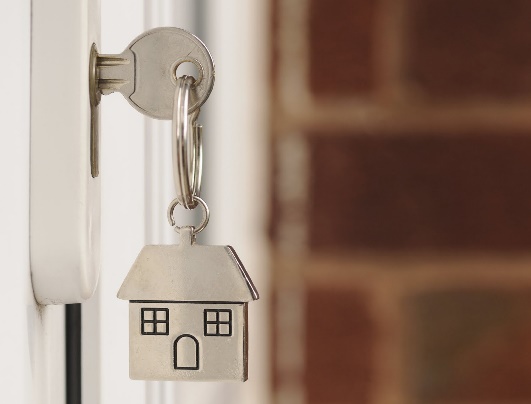 O QUE COMPRAR - IMÓVEL
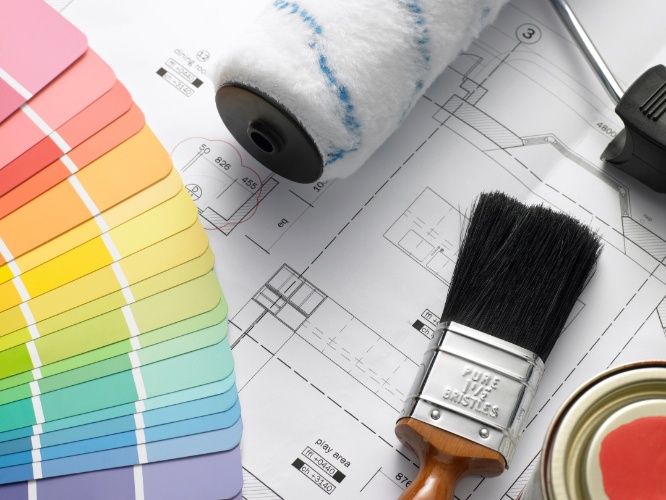 Comprar Imóvel no Exterior
Consórcio de Condomínio 
Consórcio de Igrejas
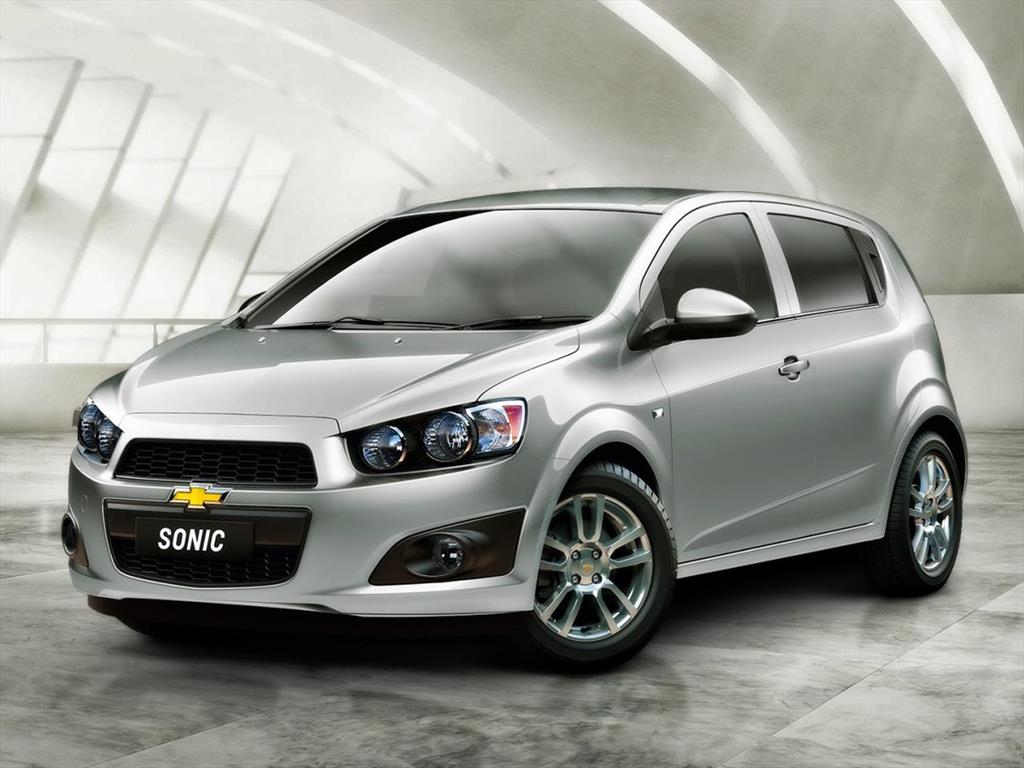 Comprar um carro zero, ou semi novo de fabricação 
*Carro semi novo consultar até quantos anos  de uso. Na média de 06 a 10 anos de uso.
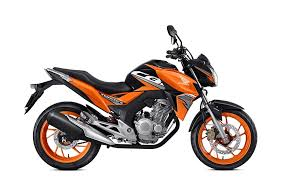 Moto, Jetski, Embarcação
O QUE COMPRAR – AUTO E PESADOS
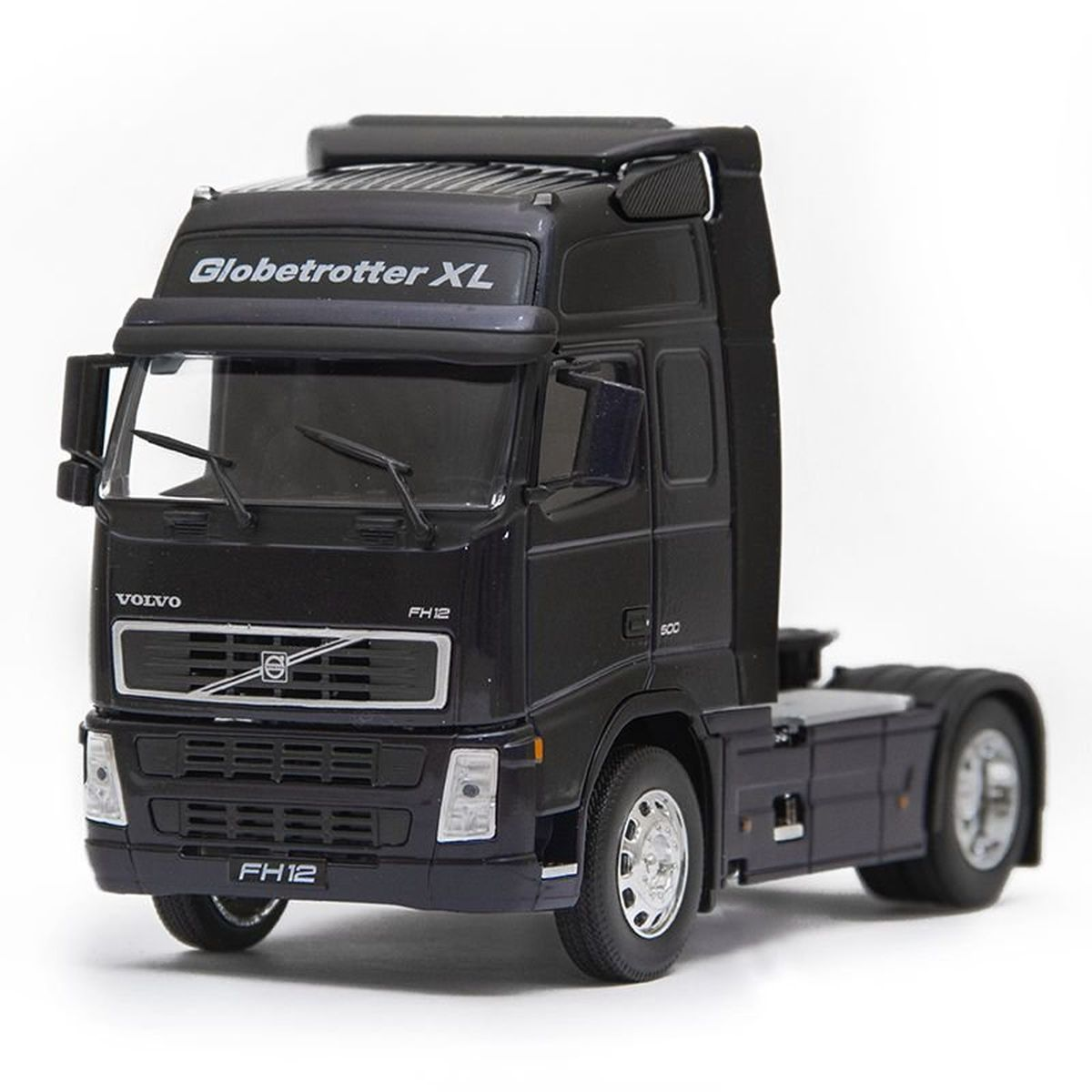 Pesados: Caminhão, Ônibus, Trator, Equipamentos
Agrícolas.
Zero ou usado com até 6 anos fabricação
*contando ano vigente
Máquinas e equipamentos
* Automóvel como garantia
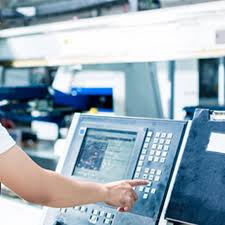 Serviços: Viagens, Cirurgias Plásticas, 

Festas de Casamentos, Formaturas:

“Qualquer tipo de serviço que emita NF”
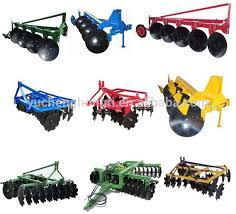 O QUE COMPRAR – MÁQ. EQUIP.  SERV.
O QUE COMPRAR – MÁQUINAS E SERV
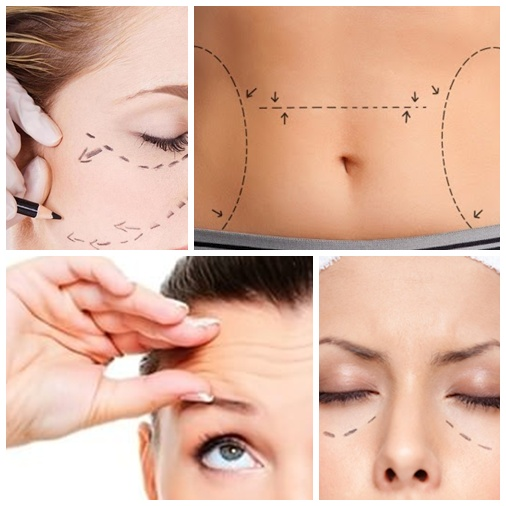 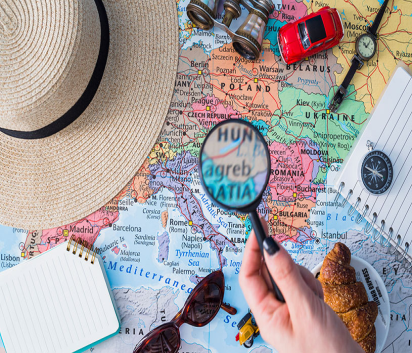 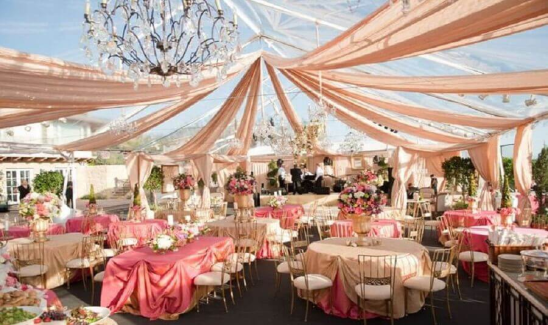 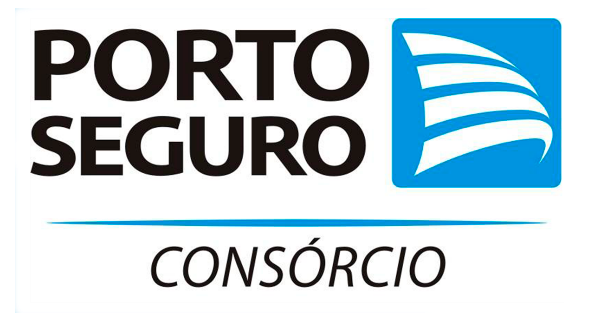 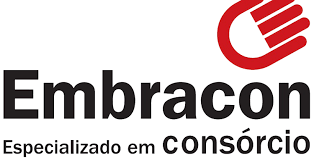 PRINCIPAIS ADMINISTRADORAS
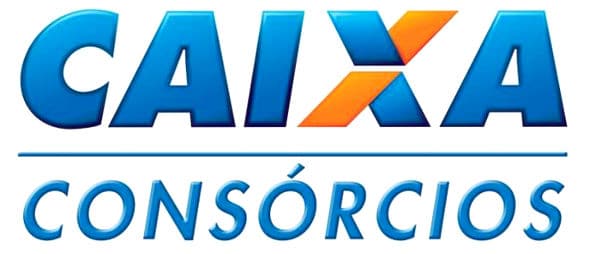 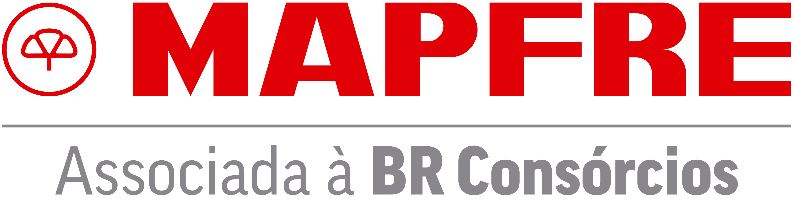 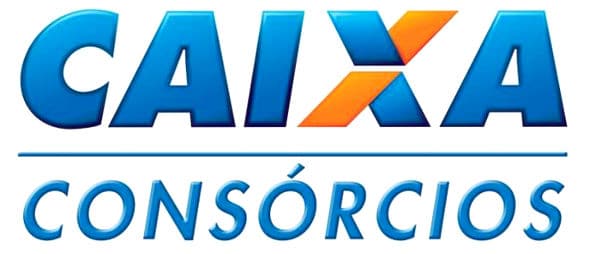 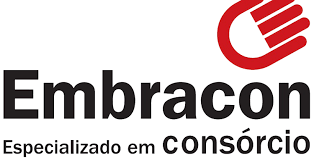 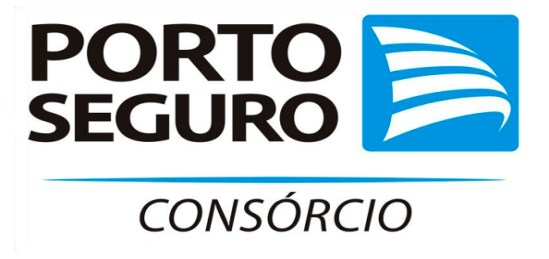 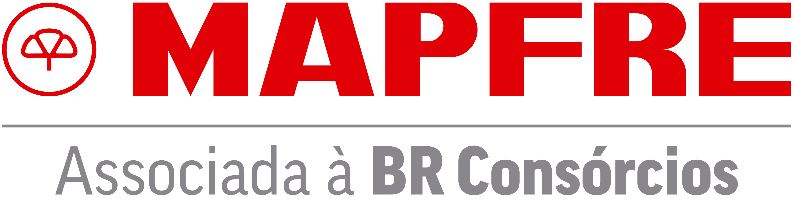 IMÓVEL: RESIDENCIAL, COMERCIAL, VERANEIO, RURAL, QUITAÇÃO DE FINANCIAMENTO, IMÓVEL 
NO EXTERIOR (MYPlace)

COMPRA DE TERRENO
COMPRA DE TERRENO E CONSTRUÇÃO

CONDOMÍNIO (CondoFAZ)

IGREJAS (MYChurch)

SERVIÇOS
MÁQUINAS E EQUIPAMENTOS

AUTOMÓVEL, JETSKI, BARCO, MOTO, CAMINHÕES
IMÓVEL: RESIDENCIAL, COMERCIAL, VERANEIO, QUITAÇÃO DE FINANCIAMENTO

IMÓVEL DE LEILÃO DA PRÓPRIA CAIXA

COMPRA DE TERRENO

AUTOMÓVEL, JETSKI, BARCO
IMÓVEL: RESIDENCIAL, COMERCIAL, VERANEIO, RURAL, QUITAÇÃO DE FINANCIAMENTO

COMPRA DE TERRENO
COMPRA DE TERRENO E CONSTRUÇÃO

AUTOMÓVEL, JETSKI, BARCO, MOTOS GRANDE
IMÓVEL: RESIDENCIAL, COMERCIAL, VERANEIO, RURAL, QUITAÇÃO DE FINANCIAMENTO

COMPRA DE TERRENO
COMPRA DE TERRENO E CONSTRUÇÃO

AUTOMÓVEL, JETSKI, BARCO, MOTO ACIMA DE 400 CC

PESADOS: CAMINHÃO, ÔNIBUS, TRATOR, EQUIPAMENTOS AGRÍCOLAS,  AUTOMÓVEL
 
PLACAS SOLARES
COM O QUE CADA UMA ATUA
ÍNDICES
APÓS A       CONTEMPLAÇÃO
ANTES DA          CONTEMPLAÇÃO
Crédito
Crédito e Parcela
Fundo Lastreados em Títulos Públicos
Imóvel – Anual
INPC 
INCC
Auto – Mensal
FIPE
INPC
Pesados - Fabricante
ATUALIZAÇÕES DE CRÉDITO
Parcela
Imóvel –  Anual
INCC - INPC
Auto – Mensal
FIPE  - INPC
Pesados - Fabricante
12
ANÁLISE DE CRÉDITO
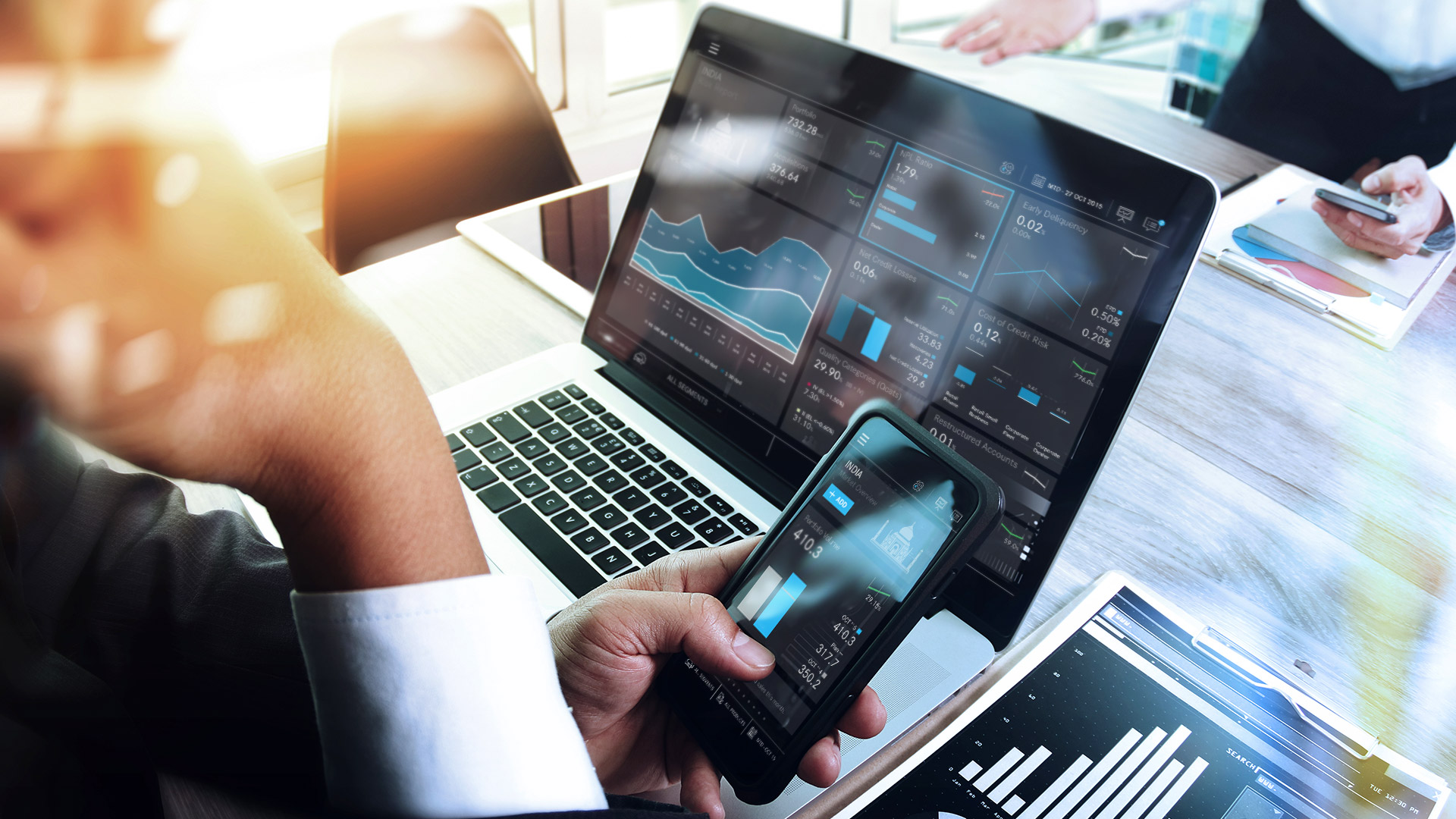 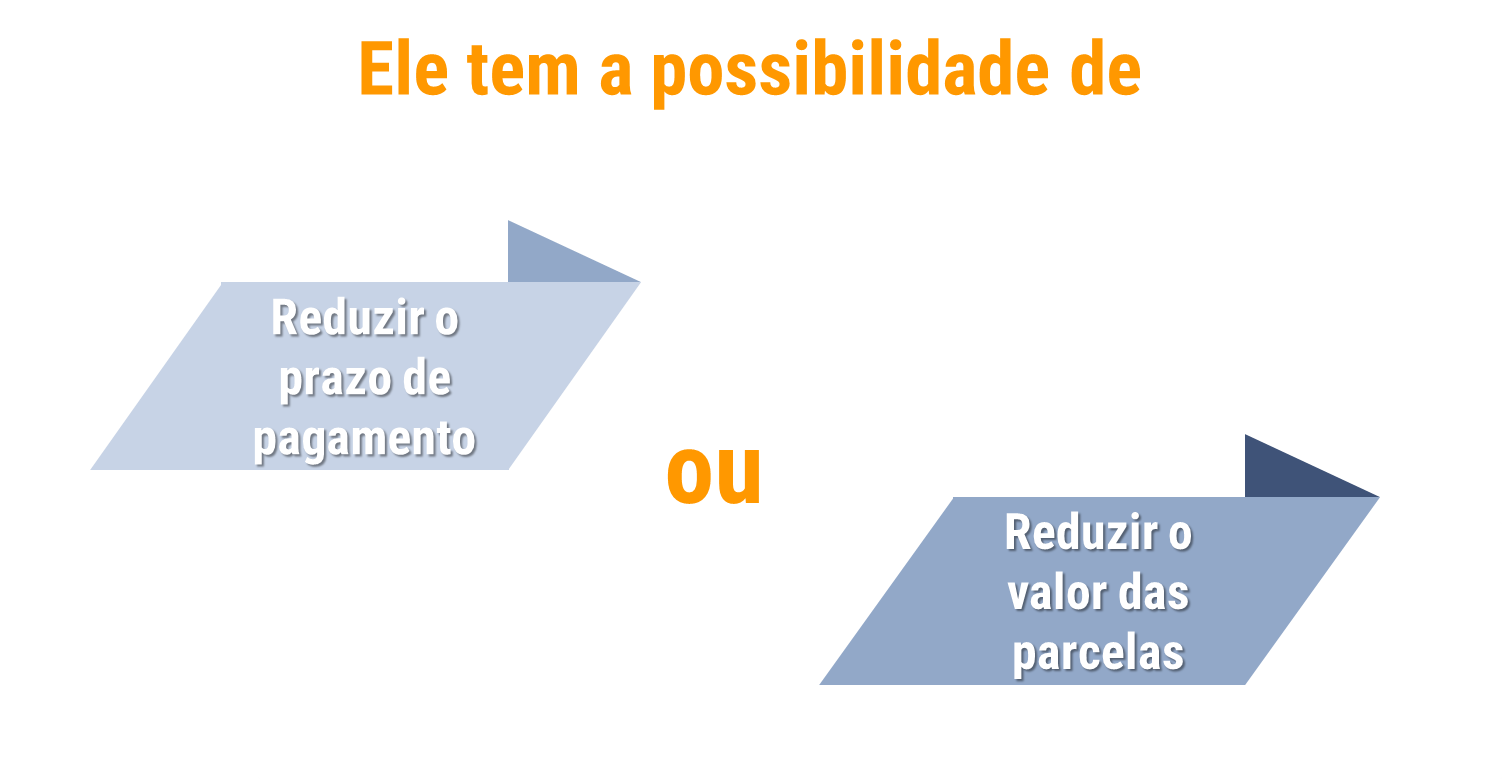 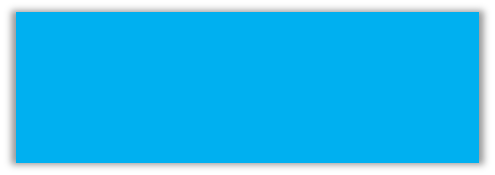 LANCE TOTALMENTE DEDUZIDO DO SALDO DEVEDOR
Referência
De Crédito
Faixa de 
Renda
Histórico de Pagamento
Tempo de Residência
ANÁLISE DE CRÉDITO
Montante 
Pago
Propriedades
Estabilidade de Emprego
Prazo para análise 3 dias úteis
Validade da Análise
12 meses
Liberação do Crédito 15 a 45 dias
COMO SÃO FEITOS OS PROCESSOS
IMÓVEL
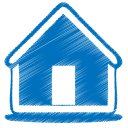 AUTO E PESADOS
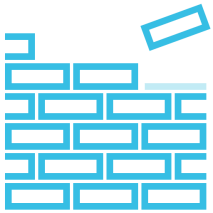 CONTRUÇÃO E REFORMA
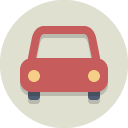 É necessário a inclusão da alienação do automóvel no SNG* e o registro do Contrato de Alienação 
Na compra máquinas ou implementos agrícola seminovos deverá ter até 02 anos de fabricação e adquirido em uma revenda ou distribuidor. Também, na compra de máquinas e equipamentos algumas Administradoras  solicitam veículos como garantia
consorciado  poderá utilizar até 50% do crédito para comprar o terreno e a sobra utilizada para construção.
O pagamento será efetuado por meio de reembolso, conforme as etapas especificadas no Cronograma Físico-Financeiro.
É necessário a vistoria do Imóvel, que será feita por um Engenheiro credenciado pela Administradora
ANÁLISE DA GARANTIA
Qualquer pessoa entre 18 e 69 anos de idade (automóvel) ou entre 18 e 64 anos de idade (imóvel) com Seguro de Vida. 
PF até 80 anos sem seguro de vida (Mapfre)
ou Pessoa Jurídica
COMO INDENTIFICAR CLIENTES
Renda média de 3 vezes o valor da parcela
Tenha qualquer sonho de ordem financeira a ser realizado
PLANEJAMENTO FINANCEIRO
CAPITAL DE GIRO
COMPRA INTELIGENTE
COMPRA PROGRAMA
QUITAÇÃO DE FINANCIAMENTO
POUPANÇA PROGRAMADA 
RESGATAR O DINHEIRO EM ESPÉCIE
OPORTUNIDADES DE NEGÓCIOS
O CLIENTE PODE 
COMPRAR MAIS DE 
UMA COTA
TROCA DE VEÍCULO OU FROTA
SEGURO DE VIDA
AUMENTO DE PATRIMÔNIO
PATRIMÔNIO INICIAL
R$500 MIL
CONTEMPLADO 
COM UM LANCE DE
R$250 MIL
INVESTIR 
R$250 MIL
Investimento
COMPRA UMA CASA
R$500 MIL
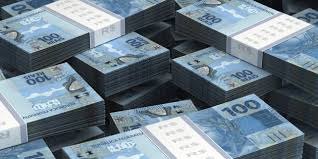 TESOURO DIRETO
0,6%
R$1.500
OPORTUNIDADES DE NEGÓCIOS
ALUGA E RECEBE
R$2 MIL
RENDA FIXA 
0,6%
R$1.500
COM O ALUGUEL, 
PAGA A PARCELA 
DO CONSÓRCIO
R$1.740 MIL
PATRIMÔNIO FINAL
R$750 MIL
POUPANÇA
0,5%
R$1.250
SOBRA
R$260
PRINCIPAIS OBJEÇÕES
PRAZO MUITO LONGO!
QUEM FAZ O PRAZO É VOCÊ
TEMOS OUTRAS OPÇÕES DE GRUPOS EM ANDAMENTO COM PRAZOS MENORES
CONSÓRCIO DEMORA!
PODEMOS PROGRAMAR A SUA CONTEMPLAÇÃO. 
QUAL RESERVA DISPONÍVEL PARA ESSE PROJETO?
OPORTUNIDADES DE NEGÓCIOS
QUAL É O VALOR IDEAL PARA O  LANCE?
O CLIENTE PODE OFERTAR A PARTIR
DE 1 PARCELA
FINANCIAMENTO É MAIS RÁPIDO!
OS JUROS DE DOIS ANOS DE UM FINANCIAMENTO, EQUIVALE A TAXA
ADMINISTRATIVA DO CONSÓRCIO DE 16 ANOS
PERGUNTAS CHAVES
QUAL O PLANEJAMENTO?
PRAZO PARA PAGAR?
QUAL EXPECTAVIVA? 
(PRAZO PARA CONCLUSÃO DO  PROJETO)
OPORTUNIDADES DE NEGÓCIOS
VALOR MENSAL DISPONÍVEL?
QUAL O VALOR JÁ ACUMULADO PARA ESSE PROJETO? 
(ENTRADA)
MUITO OBRIGADA!



consorcio@segasp-univalores.com.br
11-97367-1970                 Paula Julien


roberto.lima@segasp-univalores.com.br
21-99999-5199             Roberto Lima
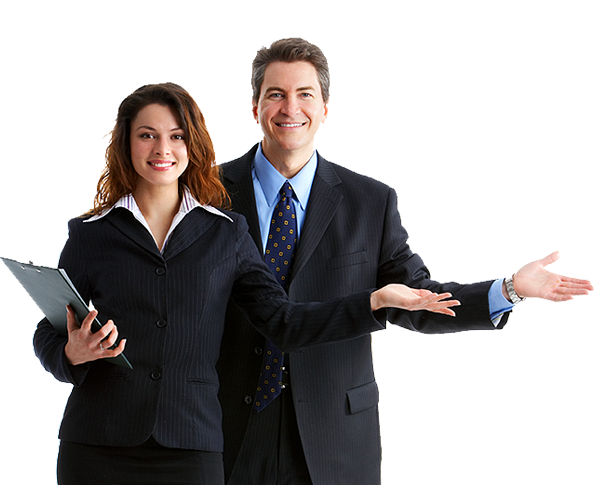 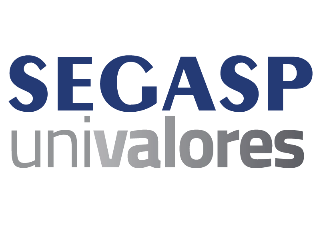